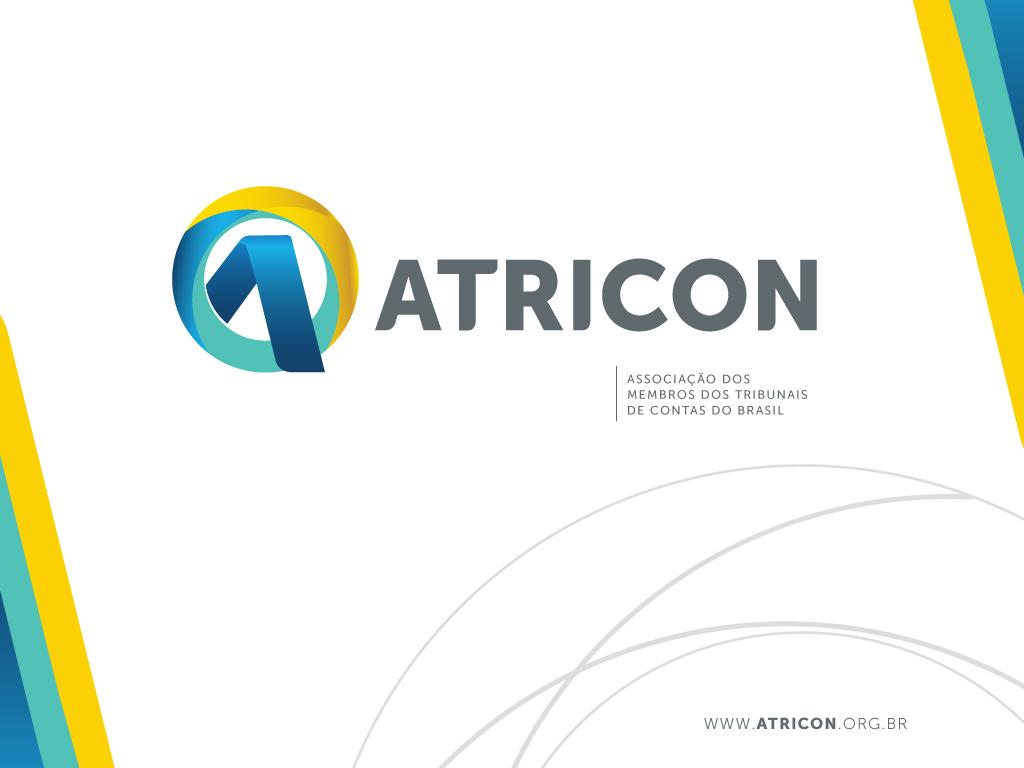 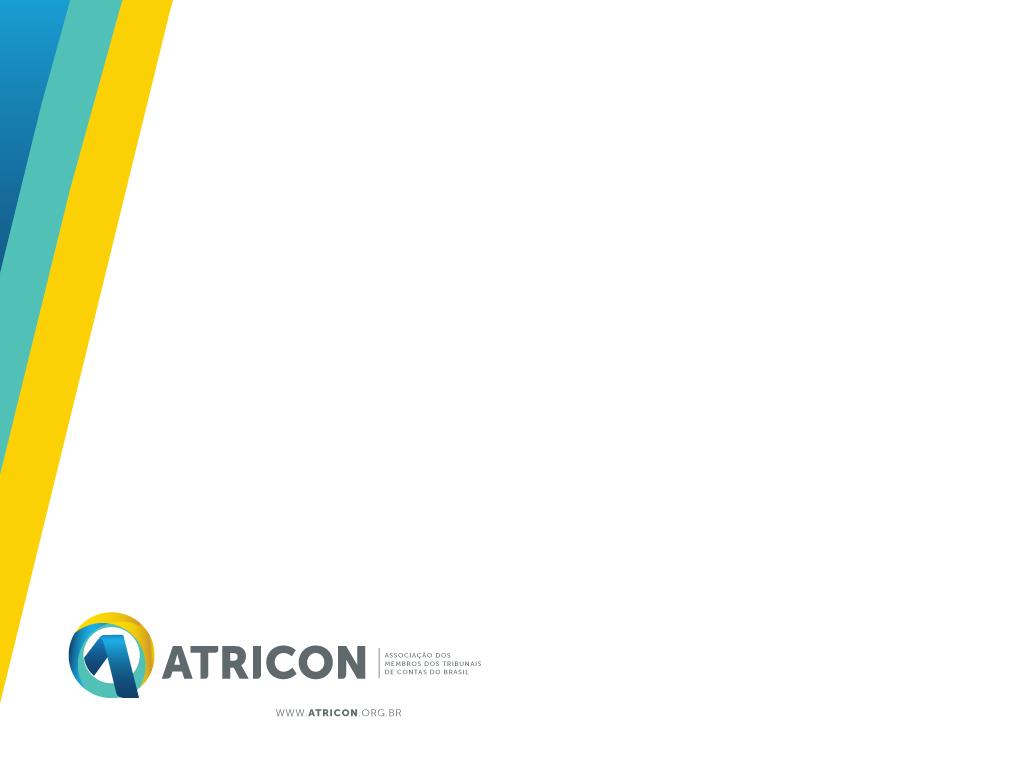 APRENDIZADO NO MARCO DE MEDIÇÃO DE

DESEMPENHO DOS TRIBUNAIS DE CONTAS
ANTONIO GILBERTO DE OLIVEIRA JALES
CONSELHEIRO DO TCE-RN
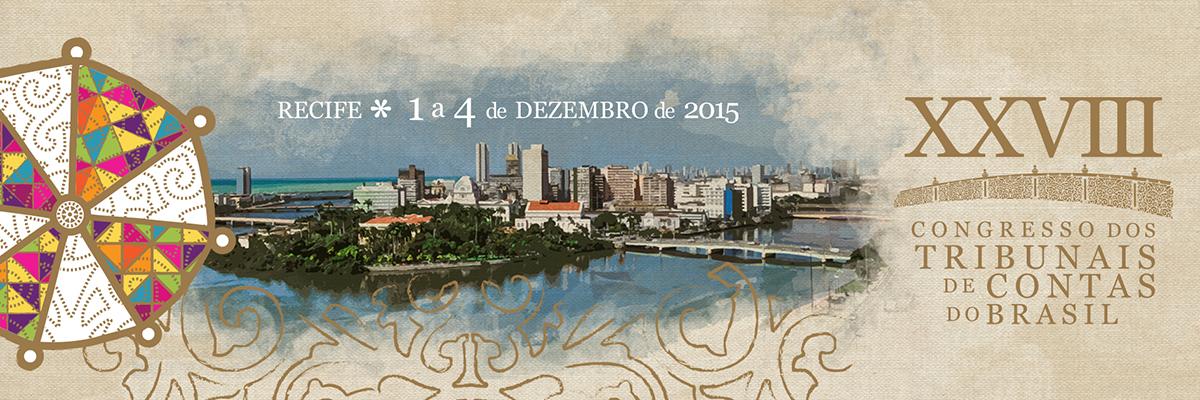 DESENVOLVIMENTO E APLICAÇÃO DO MMD-TC:
RESULTADOS E LIÇÕES APRENDIDAS
A visão da comissão de Garantia de Qualidade                                e suas subcomissões
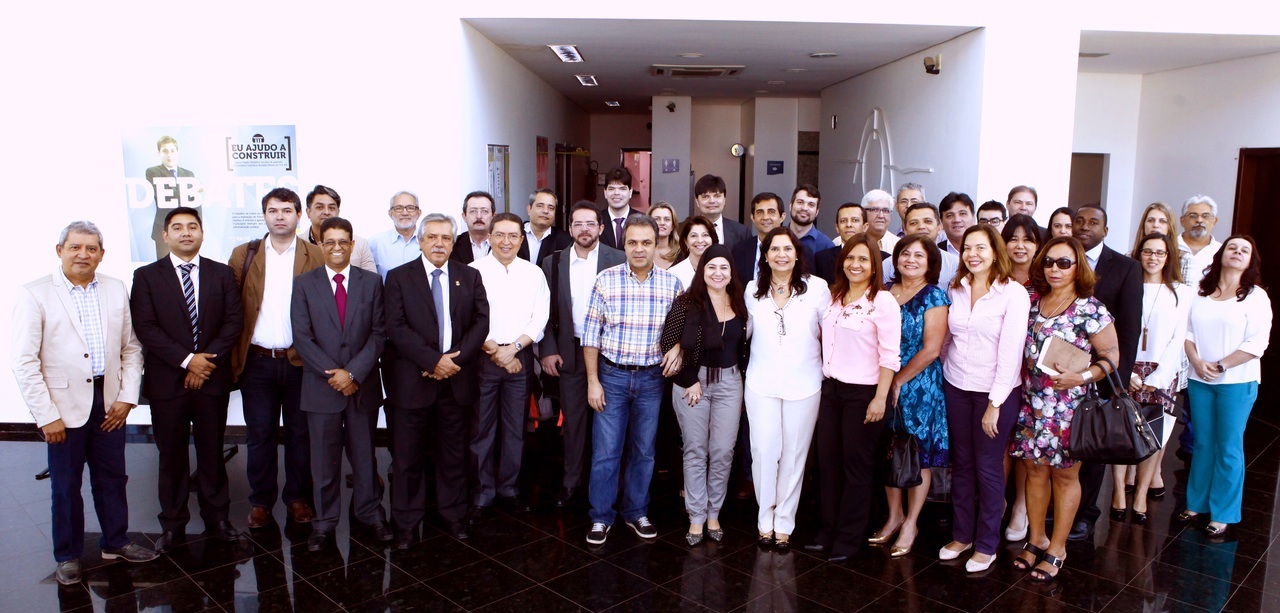 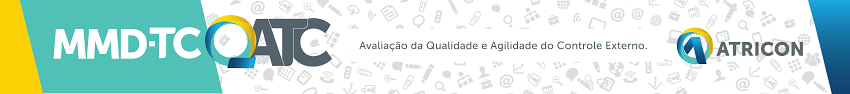 COMISSÃO DE GARANTIA DA QUALIDADE
PORTARIA Nº 04, de 06 de agosto de 2015

Constitui Comissão de Garantia da 
Qualidade das avaliações dos Tribunais 
de Contas do Brasil, realizadas com base 
no MMD-TC, no âmbito do Programa 
QATC.
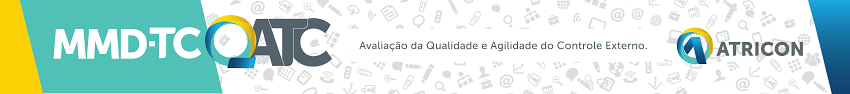 COMISSÃO DE GARANTIA DE QUALIDADE
Cons. Valdecir Fernandes Pascoal – TCE-PE 
Cons. Antônio Fernando J R de Carvalho Malheiro – TCE-AC 
Cons. Antônio Gilberto de O Jales – TCE-RN 
Conselheiro Benedito Antônio Alves – TCE-RO 
Conselheiro Edilson de Souza Silva – TCE-RO 
Conselheiro Fábio Túlio Nogueira – TCE-PB 
Cons. Fernando Rodrigues Catão – TCE-PB 
Conselheiro Marcos Coelho Loreto – TCE-PE 
Conselheira Marisa Joaquina M Serrano – TCE-MS 
Cons. Sebastião Cezar Colares – TCM-PA 
Cons. Sebastião Carlos Ranna de Macedo – TCE-ES 
Conselheiro Sérgio R Bacury de Lira – TCM-PA 
Cons Soraia Thomaz Dias Victor – TCE-CE 
Conselheira Terezinha de Jesus Brito Botelho – TCE-AP 
Cons. Subsituta Ana Raquel Sampaio TCE-AL 
Cons. Substituto Jaylson Fabiahn Campelo – TCE-PI 
Cons. Substituta Milene Cunha – TCE-PA 
Cons. Subsituto Moisés Maciel – TCE-MT 
Cons. Substituto Ronaldo Ribeiro de Oliveira – TCE-MT 
Ana Cristina M de Salles Lopes – TCE-MG 
Alexandre Assunção Lima – TCE-MG 
Breno César Spindola Correia – TCE-PE
Cláudia Stanciolli César – TCE-ES 
Diego Losada Vieitez – TCE-RS 
Diego Luiz Rojas Lube – TCE-MS 
Eduardo José de Alencar – TCE-PE 
Fernando Soares Garcia – TCE-RO 
Gislaine Fois Fernandes – TCE-MG 
Henrique Pereira dos Santos Filho – TCE-BA 
Ivonete Dionízio de Lima – TCE-BA 
Jackson Francisco de Oliveira – TCE-PE 
José Luciano Sousa de Andrade – TCE-PB 
Juscelino Vieira – TCE-RO 
Karina Ramos Travaglia – TCE-ES 
Luiz Genédio Jorge – TC-DF 
Maria Salete Silva Oliveira – TCE-BA 
Reinaldo dos Santos Valino – TCE-PA 
Ricardo Souza – TCM-PA 
Risodalva Beata de Castro – TCE-MT 
Roberto de Freitas Tenório de Albuquerque – TCE-BA 
Rômulo Lins de Araújo Filho – TCE-PE 
Rosana Komuro – TCE-PE 
Sérgio Leão – TCM-PA 
Simone Barbosa Costa – TCE-BA 
Sônia Abreu da Silva Elias – TCE-PA 
Stalin Melo Lins da Costa – TCE-PB 
Volmar Bucco Júnior – TCE-MT
OBJETIVO DAS COMISSÕES DE GARANTIA DA QUALIDADE
Resolução 01/2015 Atricon
Art. 18. A garantia da qualidade dos resultados da avaliação dos tribunais será realizada por comissão constituída por ato da presidência da Atricon, que designará, também, o seu coordenador.
 § 1. A comissão de garantia de qualidade será composta obrigatoriamente por membros e técnicos de Tribunais de Contas distintos dos avaliados.
 § 2. Cabe ao coordenador a constituição de subcomissões para a realização das visitas, bem como a elaboração do respectivo cronograma.
Art. 19. A garantia da qualidade será realizada em todos os tribunais de contas avaliados com base em amostra selecionada a partir de matriz de risco que leve em consideração a relevância dos critérios avaliados.
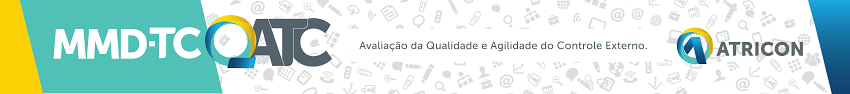 PLANEJAMENTO
Preparar a visita técnica

Estabelecer contato com o representante do tc que participou da avaliação

Divulgar antecipadamente a amostra

Elaborar cronograma de entrevista

Solicitar à comissão avaliadora a entrega das planilhas e do relatório no prazo acordado

Reservar salas, computadores com acesso à internet e datashow

Disponibilizar membros e servidores para a realização dos trabalhos
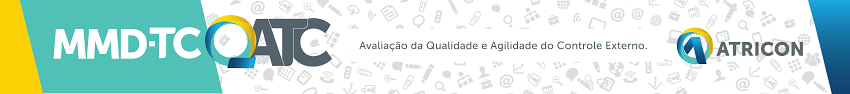 EXECUÇÃO
Solicitar a disponibilização adequada das evidências (internet e pastas)

Atentar-se para o perfil da equipe de avaliadores (sensibilidade por parte da equipe da gq para lidar com diferentes personalidades)

Buscar estabelecer contato com o responsável pela área avaliada
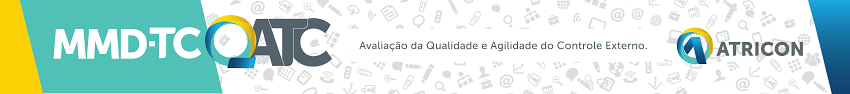 IDENTIFICAÇÃO DE BOAS PRÁTICAS
Receptividade / logística do tc 

Equipe composta por membros e técnicos de diferentes estados

Momento de entrega da declaração da garantia da qualidade – compromisso com as ações a serem realizadas / integração das equipes 

Registro e publicidade na entrega da declaração
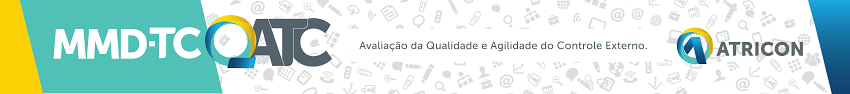 DESAFIOS
Da ATRICON:

Sensibilizar sobre a importância deste diagnóstico

Adesão de todos os tcs

Padronização das técnicas e ações entre os tcs

Dos tribunais de contas:

Compromisso de elaboração e apresentação do plano de ação e respectivo monitoramento

Compromisso em disponibilizar as boas práticas
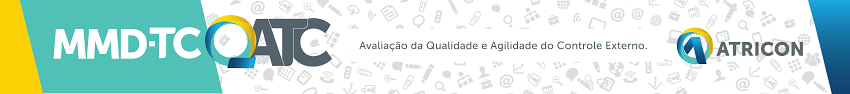 APRENDIZADO
Alto nível de responsabilidade das comissões de avaliação

Respeito às realidade locais de cada tribunal

Altíssimo nível de qualidade dos corpos técnicos de todos os tribunais

Necessidade de integração intersetorial nos tribunais

Todos os tribunais indistintamente tem boas experiência e estas necessitam ser partilhadas

Necessidade da realização de eventos técnicos setoriais para apresentação das boas práticas pelos tribunais
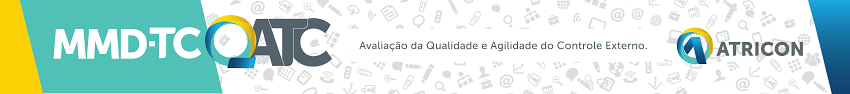 SUGESTÕES PARA A PRÓXIMA EDIÇÃO
O Tribunal participante delegar um membro para acompanhamento e apoio a comissão de avaliação.

Reavaliar a periodicidade de três para dois anos

Entrega dos relatórios de avaliação e planilhas numa mesma data para todos os tribunais

Etapa de campo bem definida com visitas setoriais independentemente da amostra selecionada

Reuniões com pessoal dos setores avaliados

Envolvimento institucional com a avaliação, com ampla divulgação do trabalho pela alta direção dos tcs
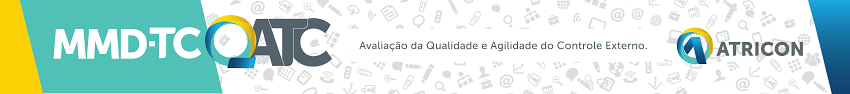 AGRADECIMENTOS
ATRICON

Tribunais participantes

Tribunais que cederam técnicos e membros (gq)

Comissões de avaliação dos tribunais

Comissão central ATRICON

Servidores de apoio dos tribunais

Assessorias de comunicação dos tribunais
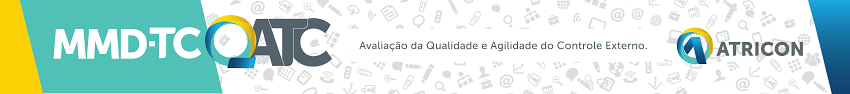 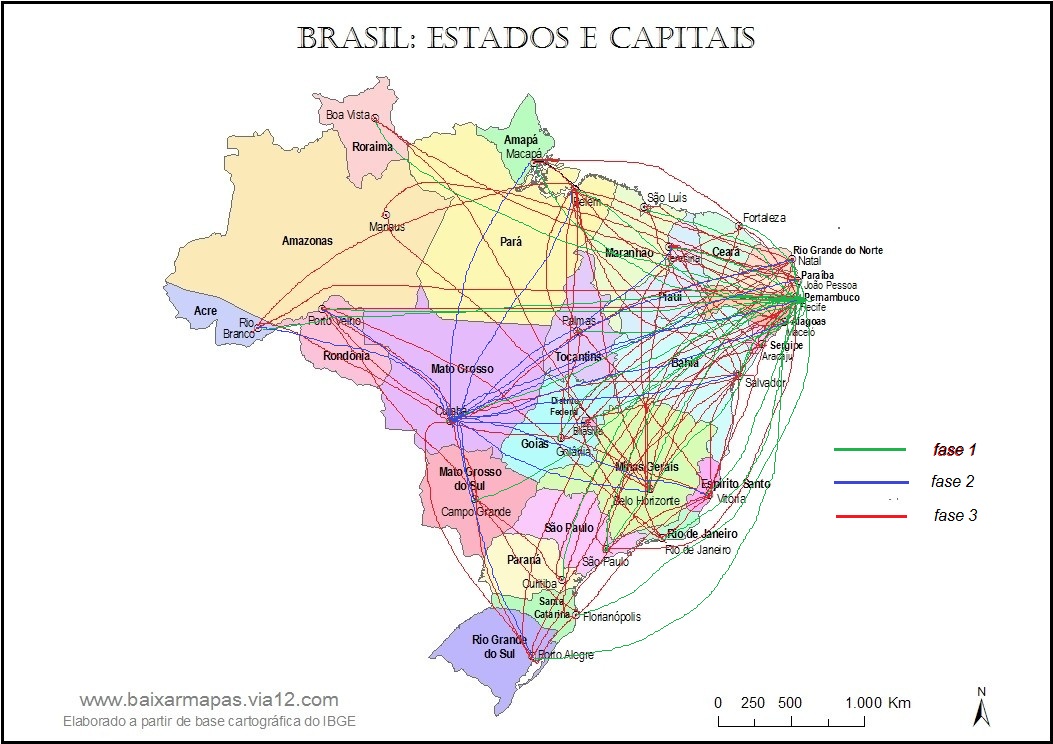 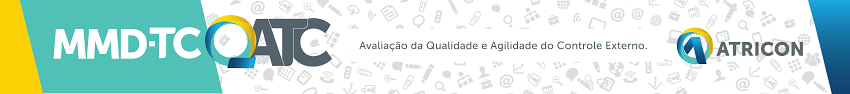 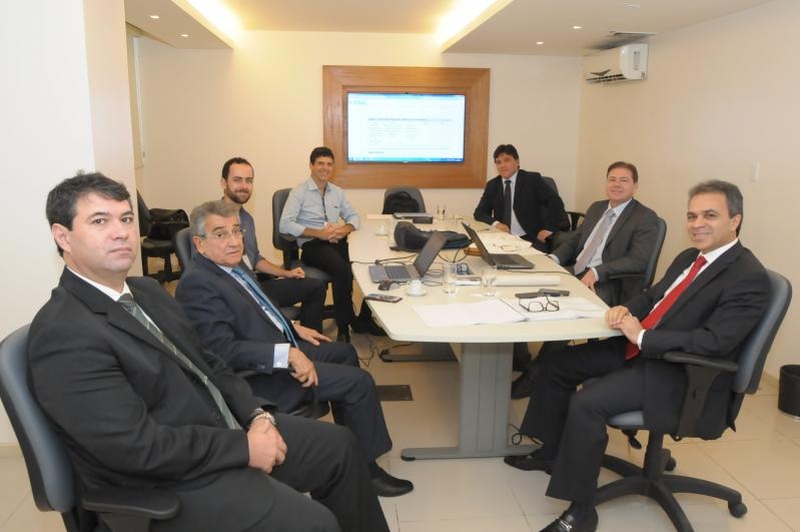 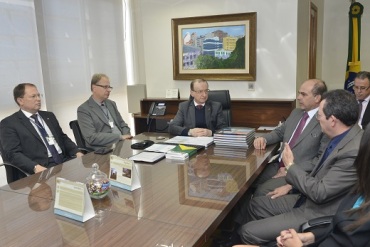 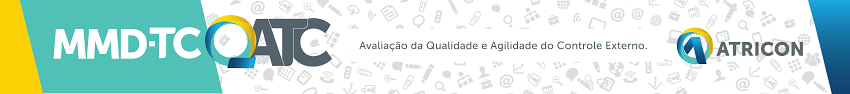 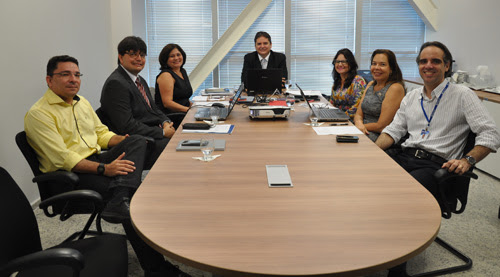 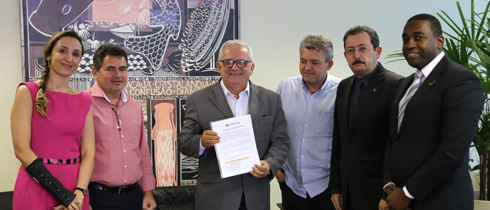 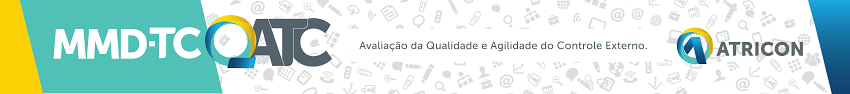 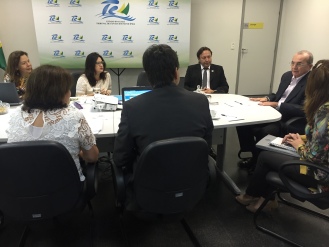 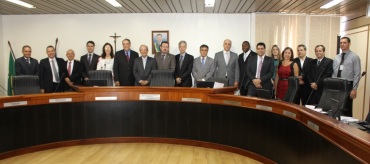 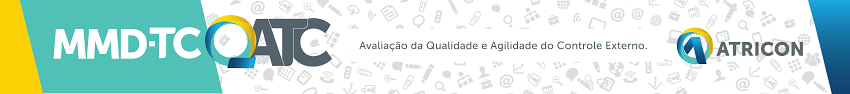 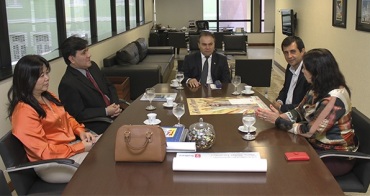 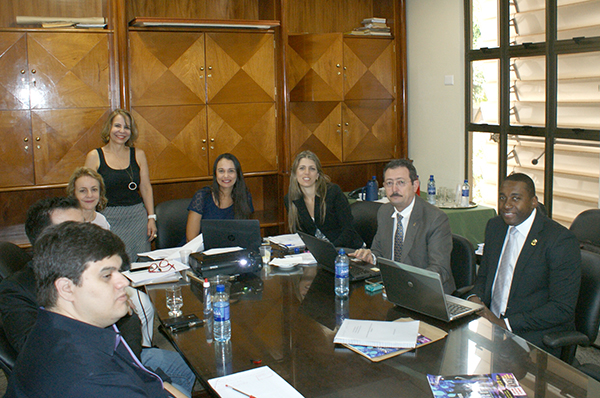 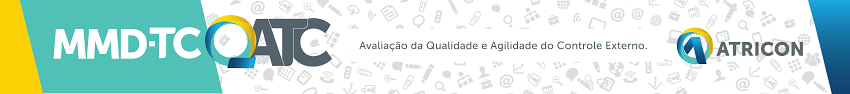 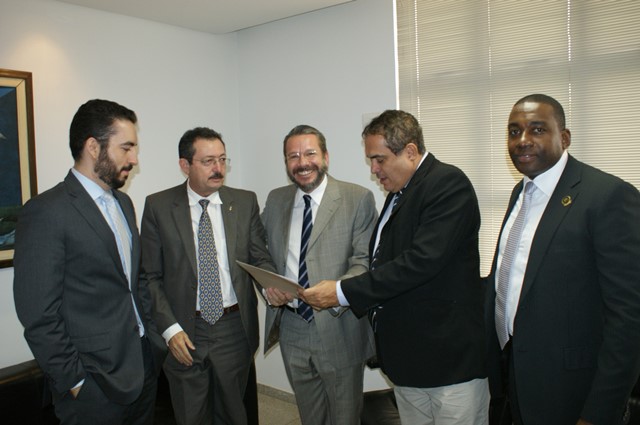 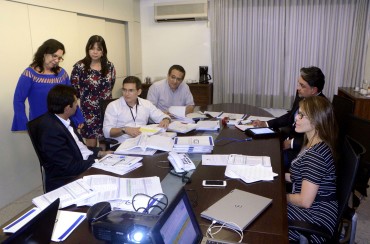 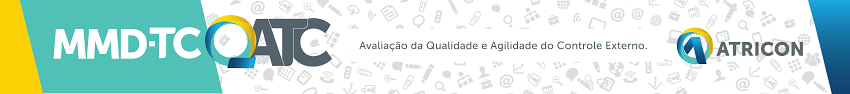 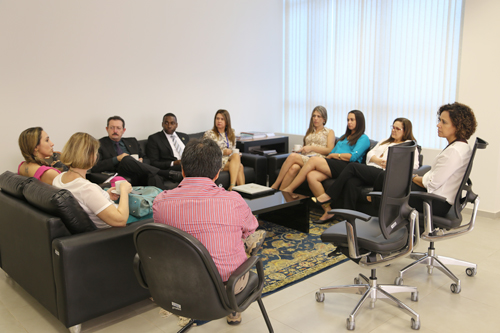 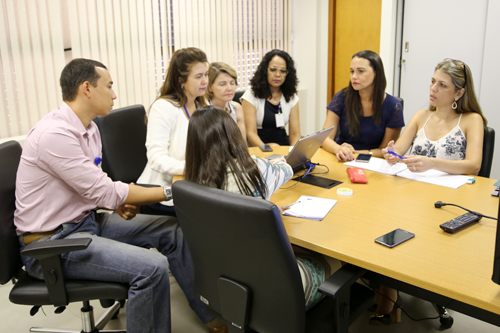 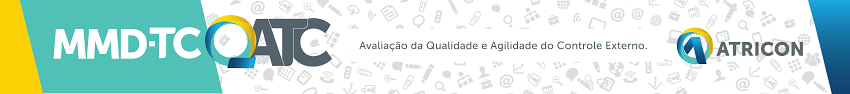 ANTONIO GILBERTO DE OLIVEIRA JALES 
Conselheiro TCE-RN

Av. Getúlio Vargas, 690 Petrópolis
Cep – 59.012-360 NATAL – RN

Telefones 
 (84) 3642-7262
 (84)98859-9522

gilbertojale@uol.com.br
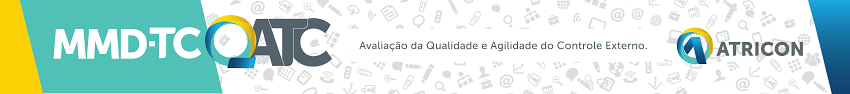